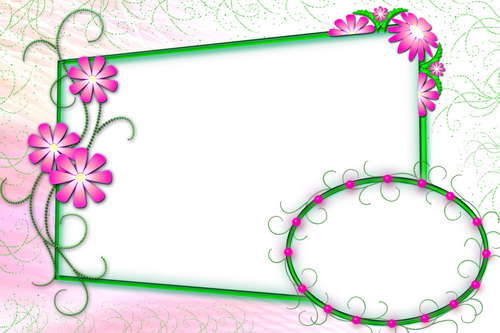 اضغط هنا
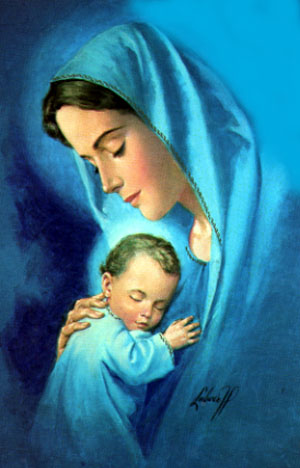